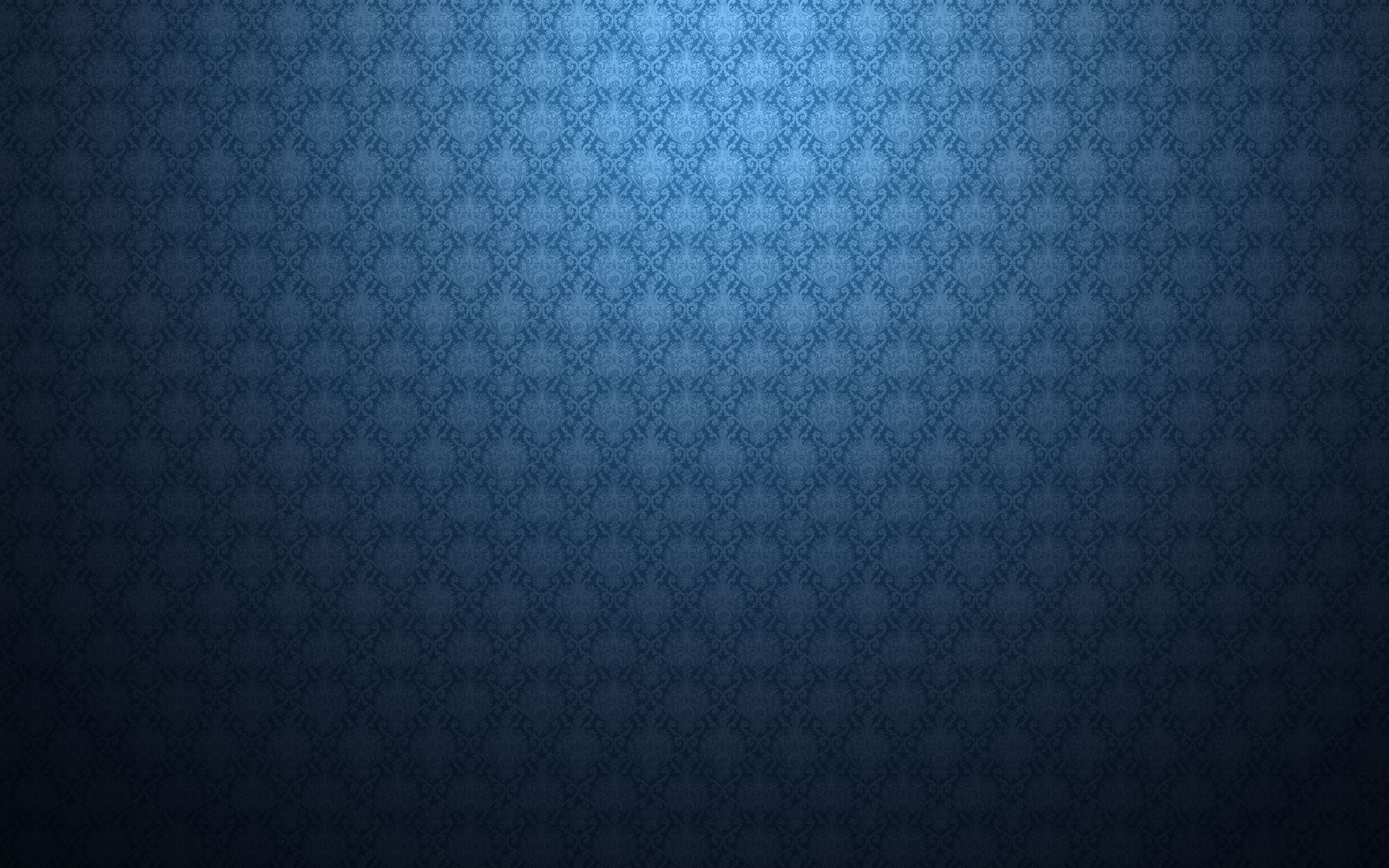 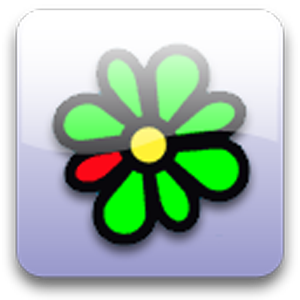 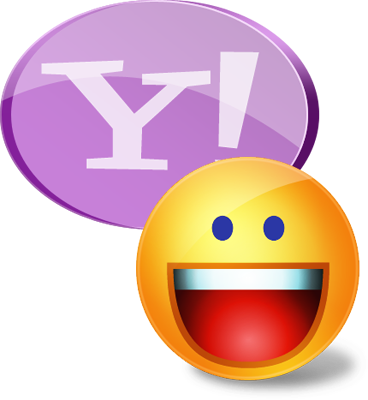 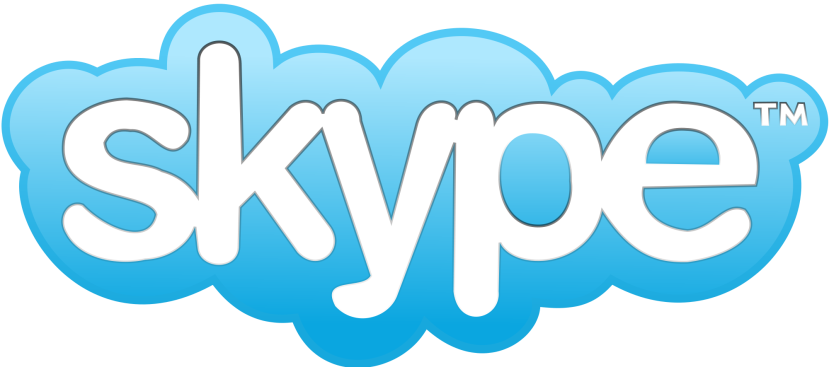 Програми миттєвого обміну
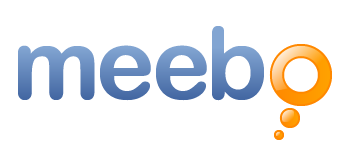 Виконала:
Учениця 10-А класу
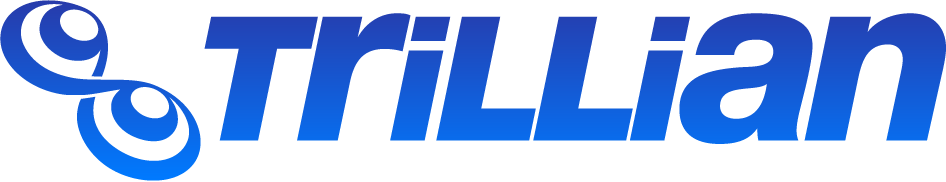 Зміст:
Що таке IM-служба?
Яку функції має IM-служба?
Що таке служба миттэвого обміну?
Яку складові служби миттєвого обміну?
Яку є сучасні мережі обміну повідомленнями?
Яку є клієнтські програми?
       Популярні месенджери
Skype
Miranda M
Google talk client
VoXoX
Що таке IM-служба?
Клієнтські програми служб миттєвого обміну повідомленнями називають ІМ-месенджерами (англ. messenger - кур'єр, посланець) з Інтернет-пейджерами
Для кожної мережі створено свою клієнтську програму: ICQ, Wincwm Live Messenger, Yahoo! Messenger, Skype та ін. 
Крім того, існують багато-протокольні месенджери, які використовуються для обміну повідомленями з клієнтами різних ІМ-мереж, наприклад QIP, Miranda, Trillian та ін.
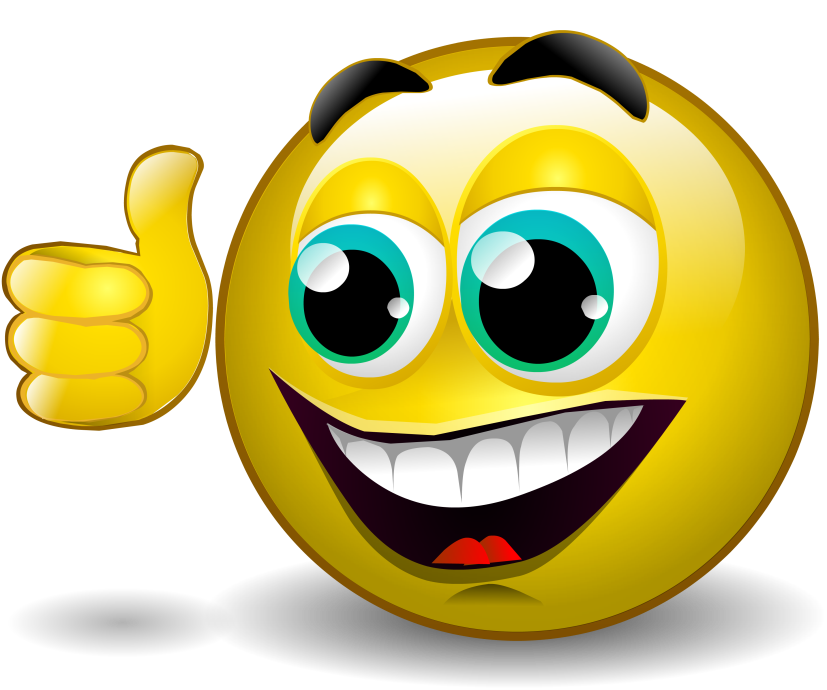 Які функції має IM-служба
установлення зв'язку із сервером служби;
реєстрація користувача;
визначення та відображення стану зареєстрованих користувачів у мережі;
введення, передавання та отримання повідомлень різних видів;
оповіщення про отримання нових повідомлень;
формування та впорядкування списку контактів;
нагадування про дні народження контактів;
зберігання історії спілкування з кожним співрозмовником;	
пошук нових контактів у мережі;
організація конференцій;
пересилання файлів;
здійснення дзвінків на стаціонарні та мобільні телефони;
відправлення SMS (англ. Short Message Service - служба коротка повідомлень);
перевірка наявності електронних листів у зареєстрованих поштовкі скриньках
та ін.
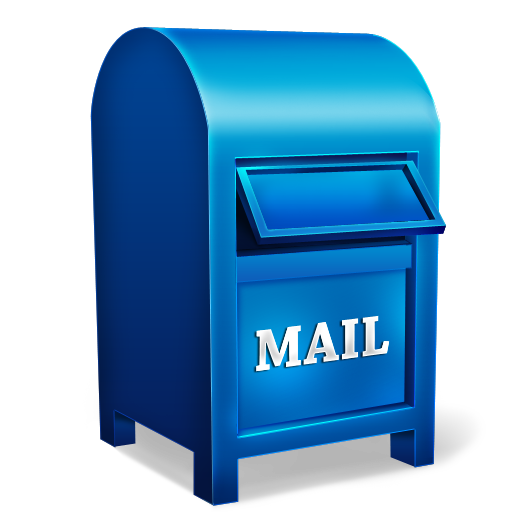 Служби миттєвого обміну - це
Наймолодші  телекомунікаційні служби Інтернету.
Забезпечують передавання та отримання повідомлень в режимі реального часу (інтерактивне спілкування)
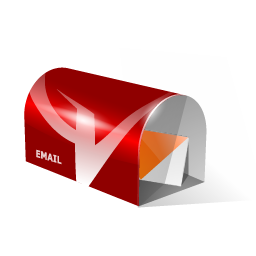 Які складові служби миттєвого обміну?
Система ідентифікації користувачів – здійснює реєстрацію користувачів.
Система обліку стану клієнта – перевіряє присутність (відсутність користувача в мережі)
Система доставки повідомлень – надсилає повідомлення адресатам.
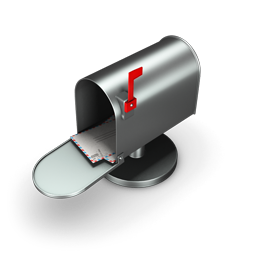 Сучасні мережі обміну повідомленнями
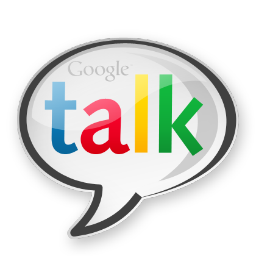 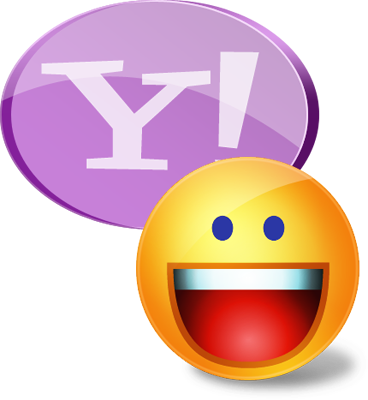 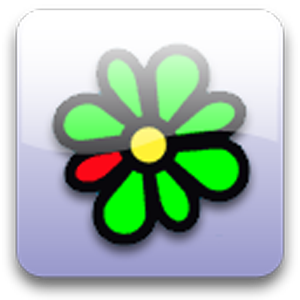 Skype
ICQ 
MSN
Google talk
Yahoo Messenger
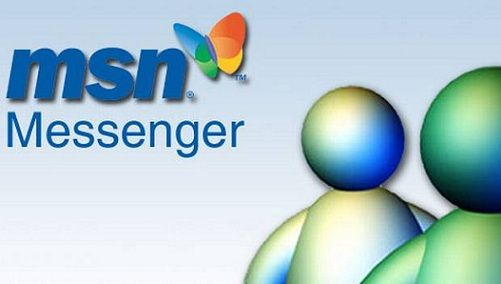 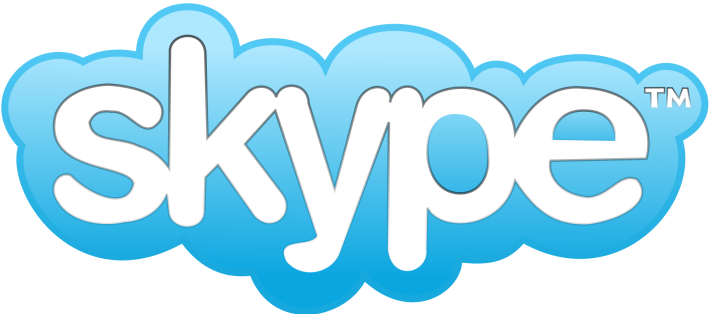 Клієнтські програми (інтернет-пейджери)
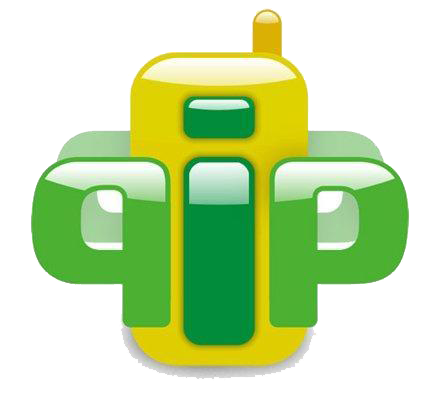 Багатопротокольні месенджери, які дозволяють спілкуватися між клієнтами різних мереж служби миттєвих повідомлень 
QIP
Miranda
Trillian
Meebo
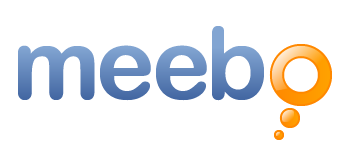 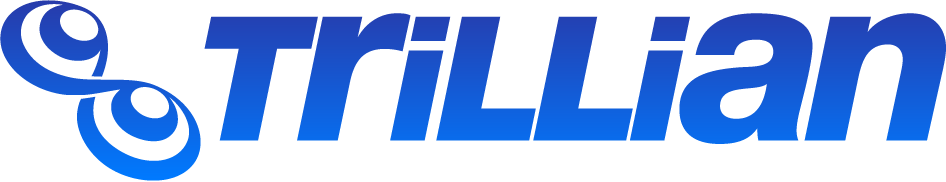 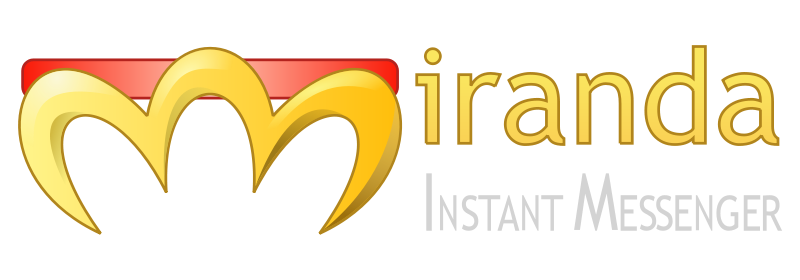 Популярні месенджери
SKYPE
Skype - популярний месенджер із закритим протоколом. Надає можливість дзвонити на стаціонарні і мобільні телефони, приймати дзвінки. В останніх версіях цього месенджера реалізовано функцію «Відеодзвінок», за допомогою якої користувачі можуть розмовляти і обмінюватися повноекранним відео з веб-камер.
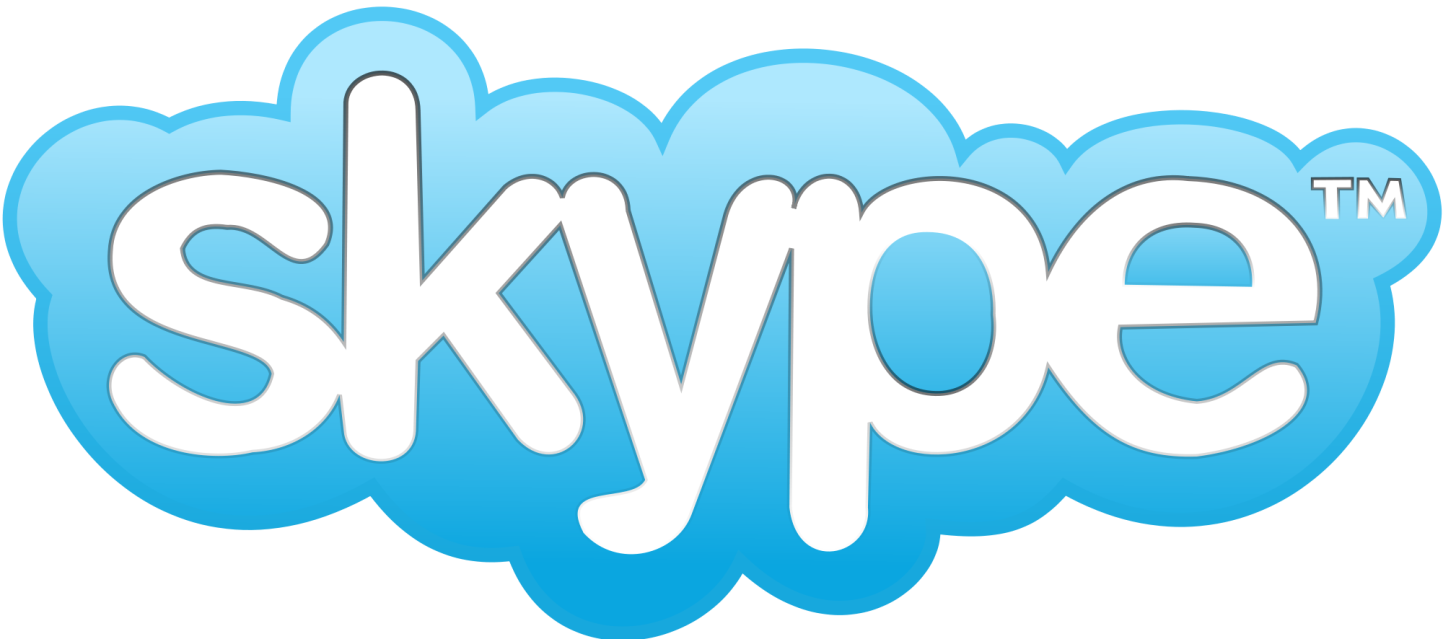 Miranda IM
Miranda IM - багатопротокольний месенджер миттєвих повідомлень з відкритим кодом для роботи в Інтернеті або локальній мережі. Підтримує протоколи систем миттєвих повідомлень: ICQ, IRC, Jabber, Google Talk, Skype та інших.
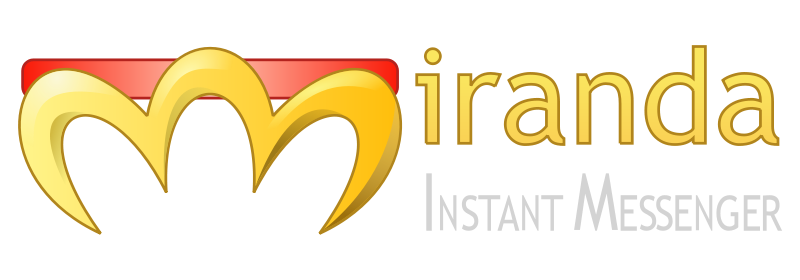 Google Talk client
Google Talk client - десктопний IM- месенджер Google Talk, а Google Talk Gadget - це веб-клієнт, який працює в любому браузері з встановленим Abobe Flash-плагіном. Google Talk - це служба Google для обміну миттєвими повідомленнями, яка дозволяє спілкуватися за допомогою голосового чату і текстових повідомлень. Google Talk використовує протокол XMPP (Jabber-сумісний) і дозволяє спілкуватися з іншими учасниками мережі Jabber.
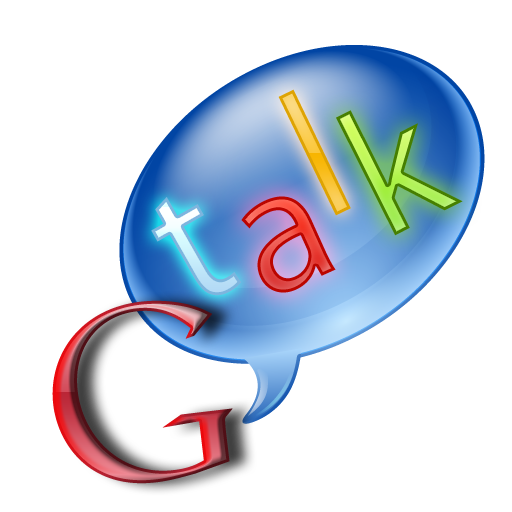 VoxOx
VoxOx (voxox.com) - сучасний і перспективний мультипротокольний месенджер з відкритим початковим кодом, який підтримує протоколи ICQ, Jabber, MSN, Yahoo! Messenger та інші. VoxOx містить багато корисних функцій і складає конкуренцію для Skype.
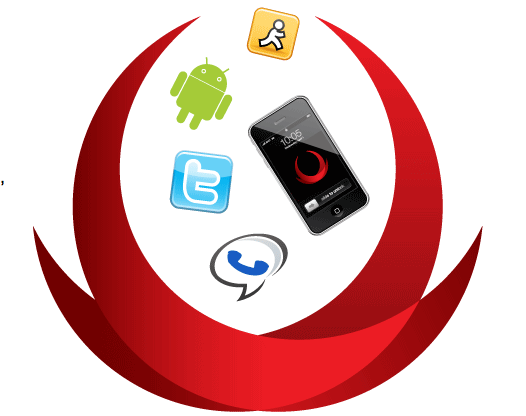 Дякую за увагу!